James L. Gagliano
President and COO
The Jockey Club
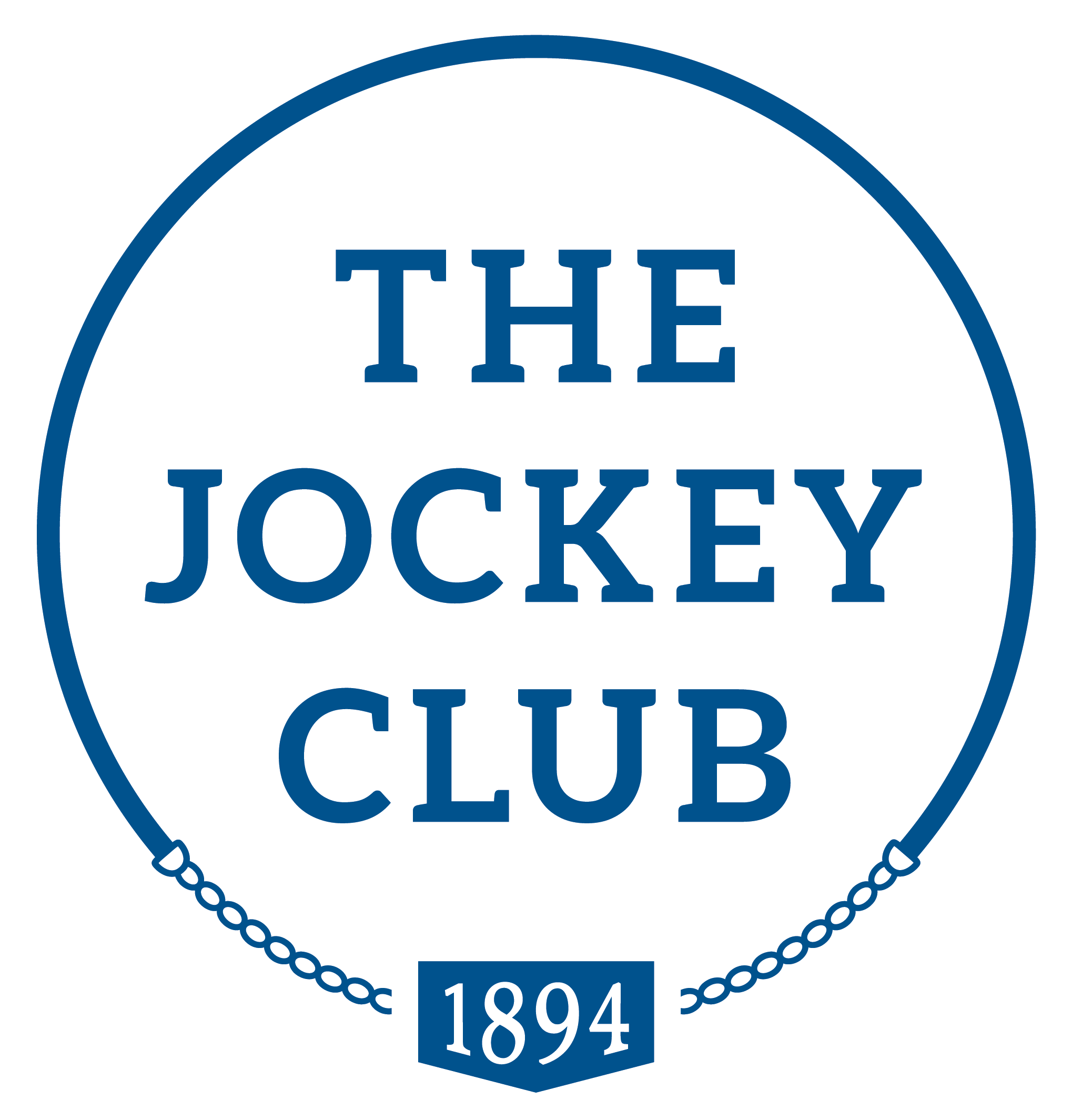 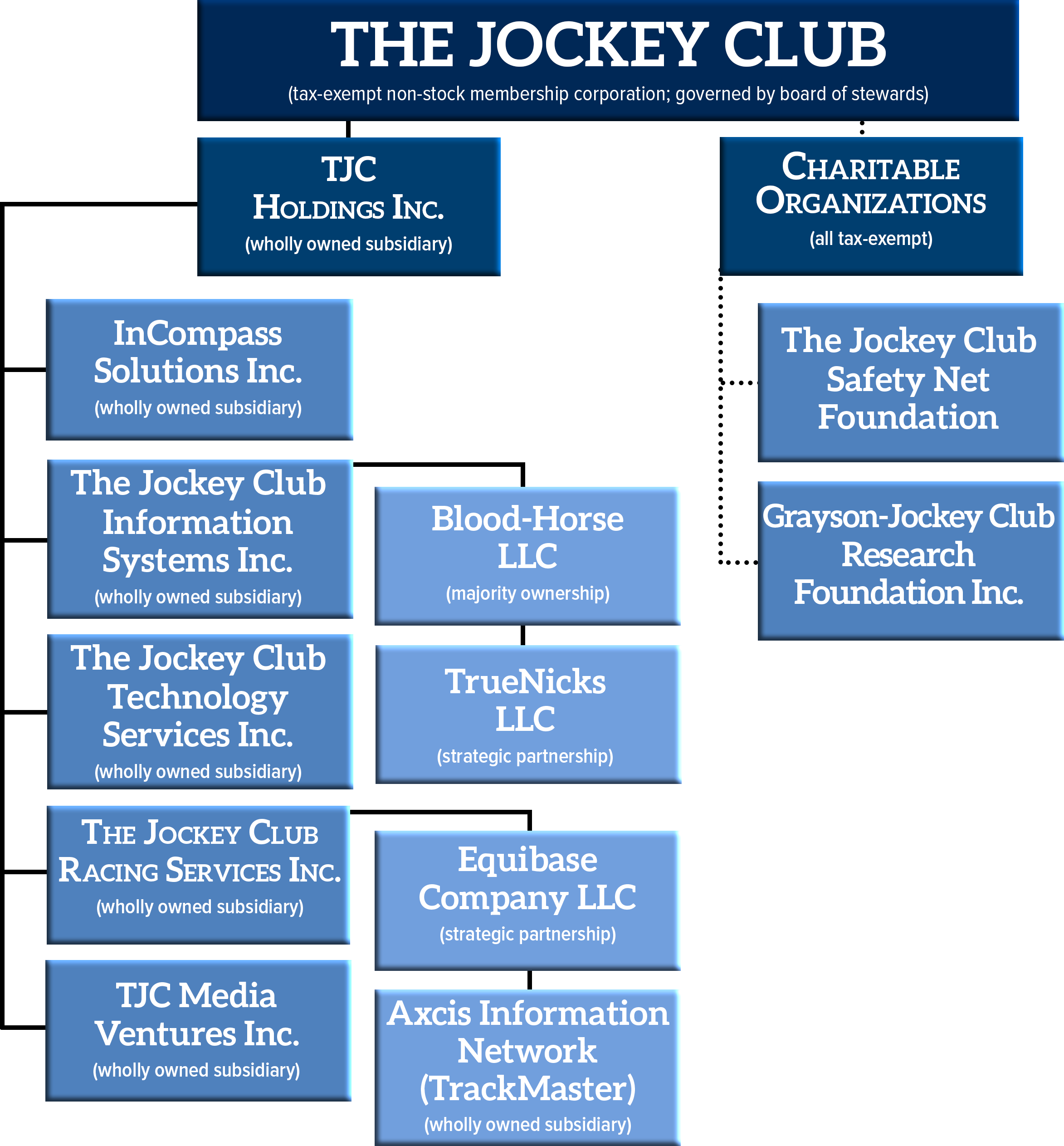 Supported Initiatives
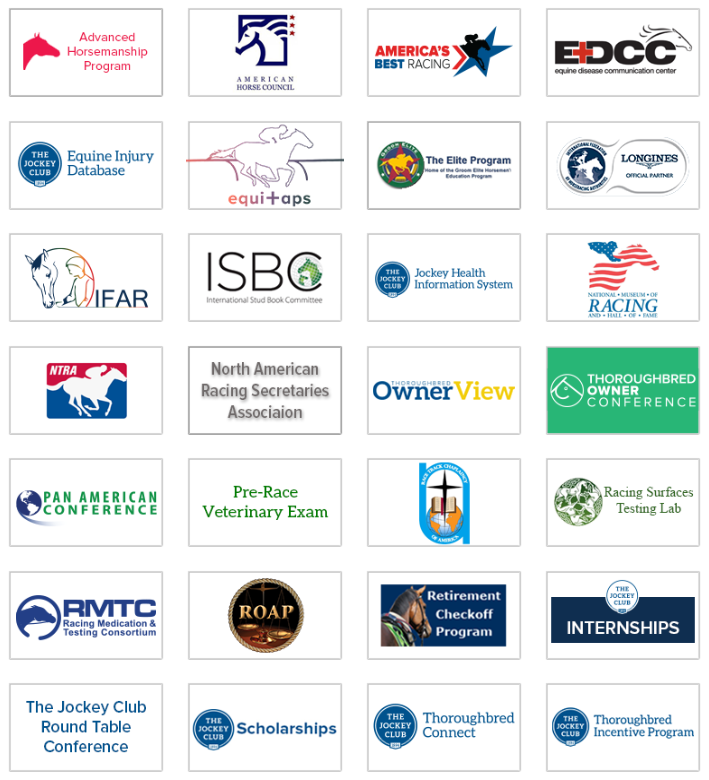 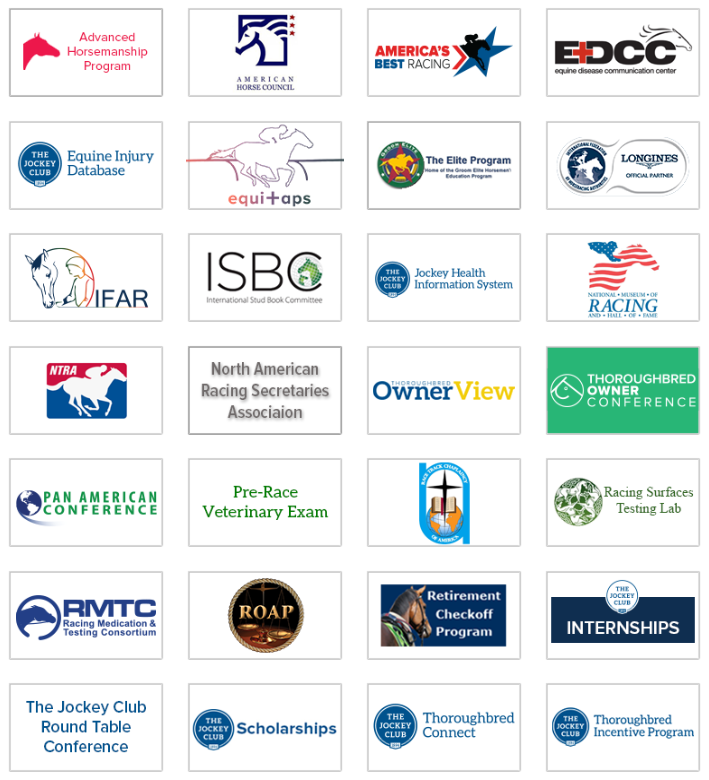 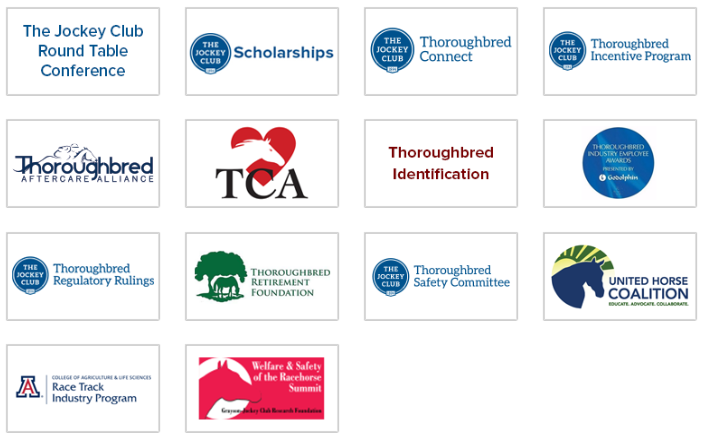 Industry Support
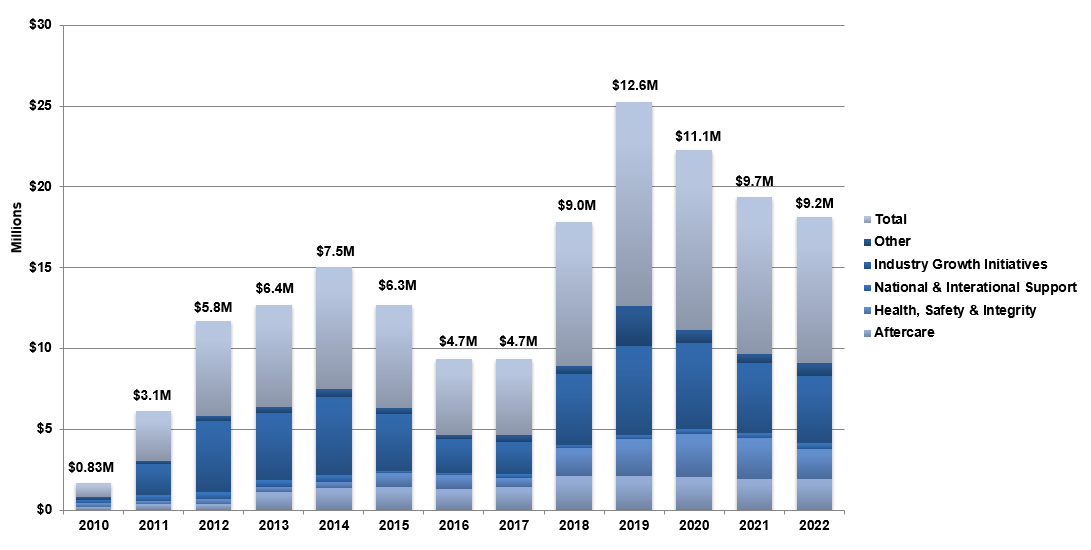 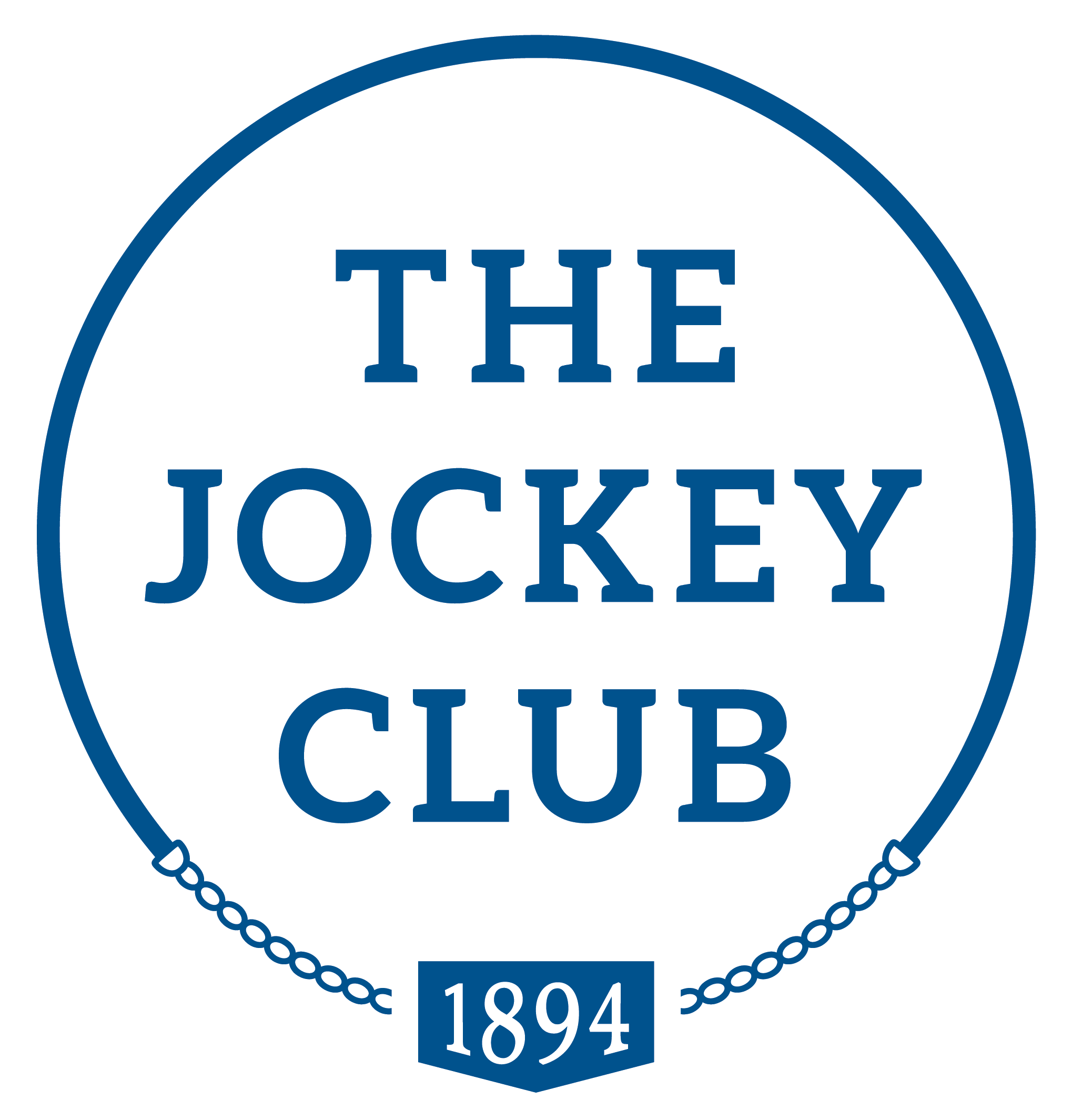 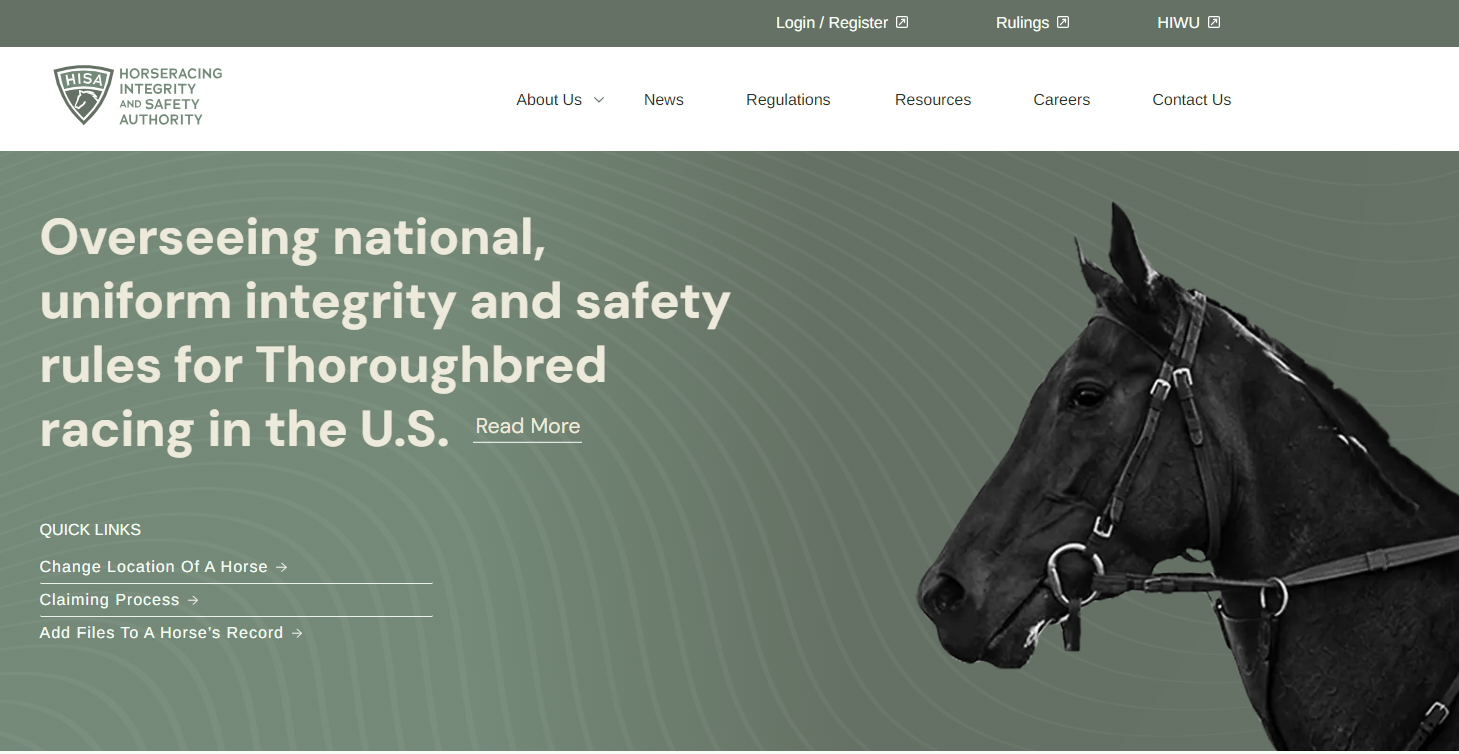 Equine Injury Database
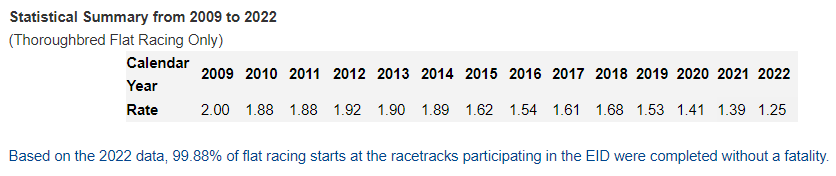 Statistical Summary from 2009 to 2022
(Thoroughbred Flat Racing Only)
Based on the 2022 data, 99.88% of flat racing starts at the racetracks participating in the EID were completed without fatality.
This is the fourth consecutive year that the rate has decreased.

It is the third consecutive year the rate has been below 1.5 fatalities per 1,000 starts. 

It is the first time that the rate has been below 1.3 fatalities per 1,000 starts.
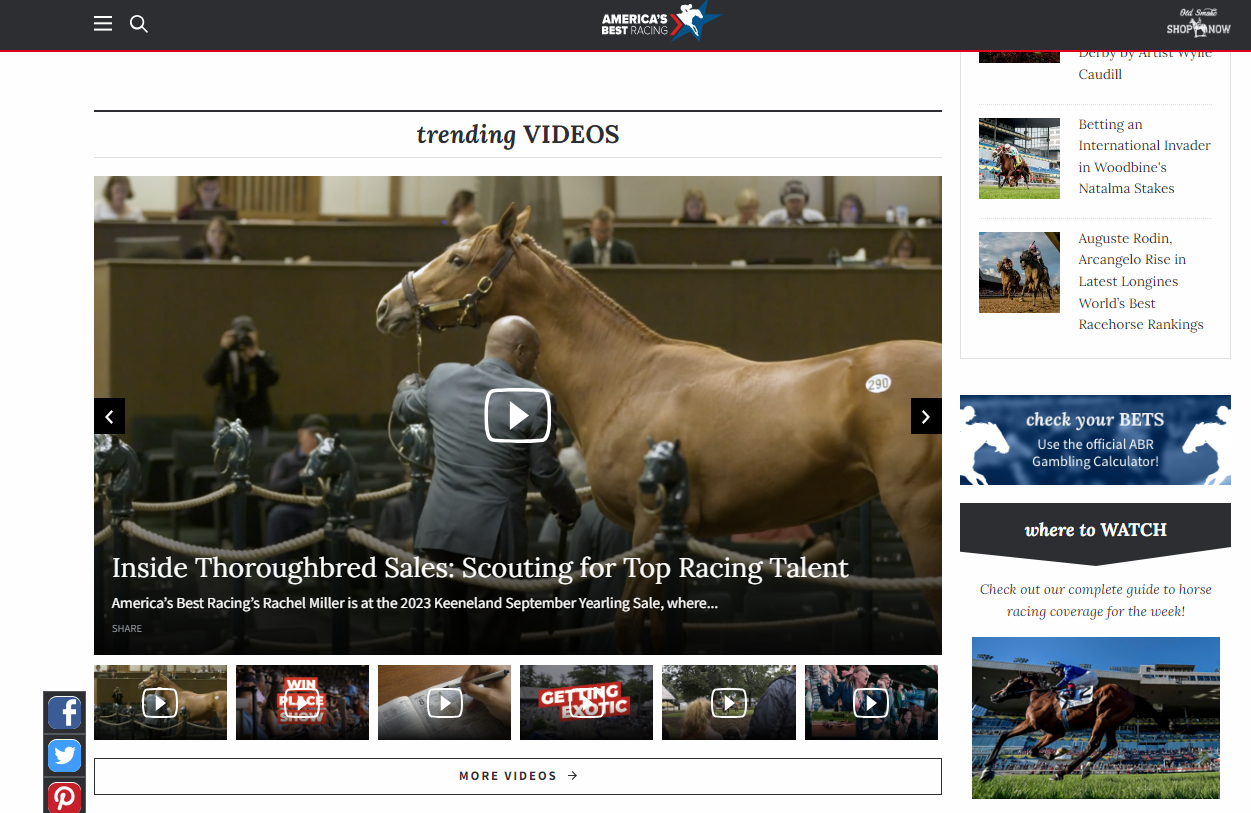 James L. Gagliano
President and COO
The Jockey Club